Uso Abuso e Dipendenza da Internet: il TEST UADI
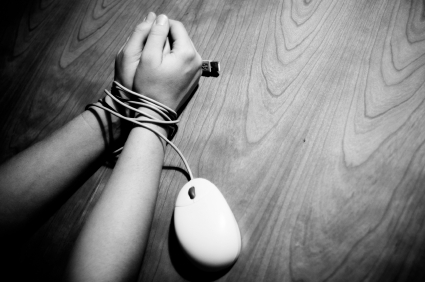 IAD
Il primo studioso ad ipotizzare il disturbo fu lo psichiatra americano Ivan Golberg nel 1995, il quale, in maniera piuttosto provocatoria, fece girare in rete i relativi criteri diagnostici

Nel 1996 Kimberly Young, intraprende una ricerca  sottoponendo agli utenti di alcuni siti internet un questionario di otto domande.
   Secondo K. Young la Dipendenza da Internet si sviluppa secondo tre fasi distinte: 

   - Coinvolgimento, curiosità e voglia di sperimentazione e, infine, scelta di una particolare applicazione. 
   - Sostituzione, sostituisce ciò che sembra mancante o inaccessibile nella vita reale
   - Fuga, antidoto efficace ad ogni tipo di stress e sofferenza, sperimenta una profonda angoscia se non può  connettersi

Cantelmi  T. fu il primo in Italia a parlare di IAD
La I.A.D. è definita come “uso maladattivo di internet, che conduce a menomazione o disagio clinicamente significativi”.

L’uso di internet continua nonostante la consapevolezza di avere persistenti problemi fisici, sociali, occupazionali, psicologici
IRP= Internet Related Psychopathology
Oggi la maggior parte degli studiosi è concorde nel parlare di disturbi correlati all’uso di Internet piuttosto che di una sindrome unitaria da dipendenza:
UADI
L’UADI (Uso, Abuso, Dipendenza da Internet) è stato proposto da Del Miglio, Gamba e Cantelmi (2001), realizzato presso l'Università "La Sapienza" di Roma, e rappresenta tutt'oggi l'unico strumento italiano sulla dipendenza da internet ad essere validato sulla popolazione.
Gli Autori si sono proposti di costruire uno strumento italiano che possa indagare il complesso rapporto tra Internet e fenomeni psicologici correlati (atteggiamenti, motivazioni, emozioni, comportamenti, sintomi) attraverso un approccio ampio che valuti i rischi psicopatologici dell'abuso della Rete
UADI
E’ composto da 80 item a 5 possibilità di risposta secondo una scala Likert; 
1. Assolutamente FALSO per me
2. Piuttosto FALSO per me
3. Né vero né falso
4. Abbastanza VERO per me

 è costituito da cinque scale riferite all'uso di Internet: 

Evasione compensatoria-EVA (come atto di compensazione rispetto alle difficoltà della vita reale quotidiana), 
Dissociazione-DIS (esperienze sensoriali bizzarre, depersonalizzazione, tendenza all'alienazione e all'allontanamento-fuga dalla realtà), 
Impatto sulla vita reale-IMP (mantenimento o compromissione dei rapporti socio-lavorativi, delle abitudini, dello stato di salute etc.), 
Sperimentazione-SPE (esplorazione di aspetti diversi del sé, ricerca di emozioni, tendenze trasgressive-regressive), 
Dipendenza-DIP (tolleranza, astinenza, compulsività e ipercoinvolgimento).
Somministrazione TEST
Descrizione delle scale
Lo strumento prevede 5 scale, ciascuna composta da 15 item:

Gli item invertiti vanno conteggiati in questo modo:
5=1
4=2
3=3
2=4
1=5

Evasione compensatoria (EVA) raccoglie una serie di item che descrivono un uso di Internet all’insegna dell’evasione, quale atto di compensazione rispetto alle difficoltà della vita reale quotidiana. Le affermazioni riguardano la regolazione, in positivo, dell’umore, del senso di competenza personale e delle qualità di relazione sociali. 

Gli item riconducibili a questa area sono i seguenti: 
i3+i4+i6+i7+i12+i19+i22+i23+i48+i56+i61+i62+i66+i76+i77
La scala Dissociazione (DIS) descrive alcuni sintomi dissociativi (esperienze sensoriali bizzarre, depersonalizzazione, derealizzazione) insieme alla tendenza all’alienazione e all’allontanamento-fuga dalla realtà.

Gli item riconducibili a questa area sono i seguenti: 
i13+i25+i27+i29+i32+i36+i41+i43+i47+i53+i58+i59+i67+i74+i79
 
La scala Impatto sulla vita reale (IMP) contiene degli item che descrivono le conseguenze sulla vita reale (eventuale modificazione delle abitudini, dei rapporti sociali, dell’umore) dell’uso di Internet.

Gli item riconducibili a questa area sono i seguenti: 
i15+i24+ i30+i35+i38+i42+i44+i46+i52+i54+i63+i69+i71+i75+i78
La scala Sperimentazione (SPE) descrive l’uso di Internet come spazio privato, come laboratorio sociale di sperimentazione del sé, come terreno per il gioco e la regressione, come strumento per la ricerca di emozioni.

Gli item riconducibili a questa area sono i seguenti: 
i8+i10+i14+i16+i20+i21+i28+i33+i34+i39+i40+i45+i65+i70+i73 
 
La scala Dipendenza (DIP) contiene item che riguardano alcuni comportamenti e sintomi della dipendenza, in particolare tolleranza (aumento progressivo del periodo di collegamento), astinenza, compulsività e ipercoinvolgimento.

Gli item riconducibili a questa area sono i seguenti: 
i1+i2+i9+i11+i17+i31+i37+i49+i50+i51+i55+i60+i68+i72+i80